Bracketing
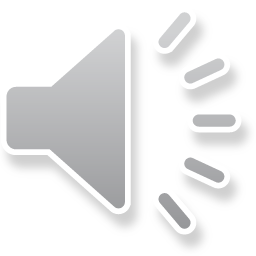 Bracketing
Introduction
In this topic, we will
Describe the tool of bracketing
Review the binary search algorithm
Introduce the interpolation search algorithm
Discuss the application of bracketing
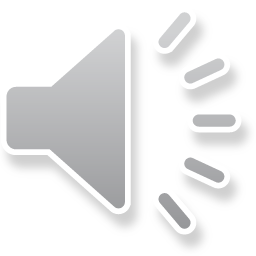 2
Bracketing
Bracketing
We have discussed interpolating polynomials and Taylorseries, and both will be used for finding approximations to solutions
Sometimes, however, it may not be possible to use suchanalytic techniques
Instead, we may be forced to find an interval on which the solution is known or may possibly exist
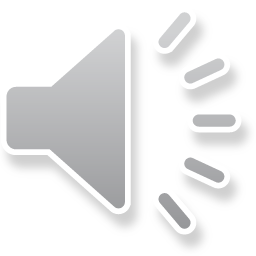 3
Bracketing
Binary search
This reviews a first-year concept,
  it is not required for this course.
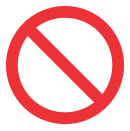 As an example of bracketing:
Given a sorted array of capacity n, suppose we are searchingfor the location at which some value is in the array
Perhaps to remove it, or store information with the mapping

Initially, we only know that the entry exists at some indexbetween 0 and n – 1
The binary search algorithm says to examine entry
If what we are searching for is at that location,	we’re done
Otherwise, we have either restricted the search space to one of	0 to m – 1     or     m + 1 to n – 1
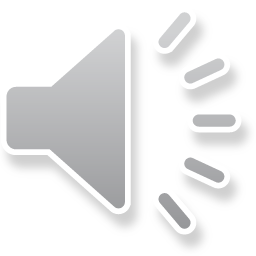 4
Bracketing
Binary search
This reviews a first-year concept,
  it is not required for this course.
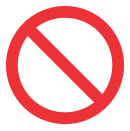 The efficiency of a binary search is given as O(lg(n)),	as the time required to search an array of capacity n is	some constant times lg(n) = log2(n)
This may seem good, as searching an array of capacity one million requires one to check at most 20 entries


Question: you are searching for the last name “Zarnett” in the phone book
Would you begin by opening the phone book to the middle and then performing a binary search?
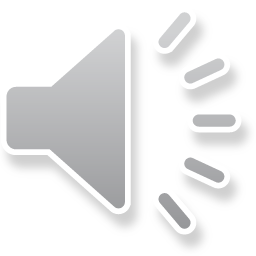 5
Bracketing
Interpolation search
This exemplifies an idea,
  it is not required for this course.
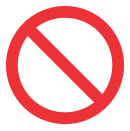 Suppose you are searching a sorted array for the value v and you are currently restricted to viewing entries i through j
If v is close to ai, the next place to examine should be close to i
If v is close to aj , the next place to examine should be close to j
If v is approximately half-way between ai and aj,	the next place to examine should be close to

The following formula works:


You must check to make sure this value does not equaleither i or j and this only works if the values in the arrayare uniformly distributed
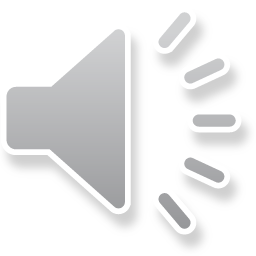 6
Bracketing
Interpolation search
This exemplifies an idea,
  it is not required for this course.
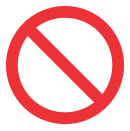 By the way, this image shows why it is called an interpolationsearch:








If the array entries are approximately uniformly distributed,	the runtime now drops to O(ln(ln(n))
j
i
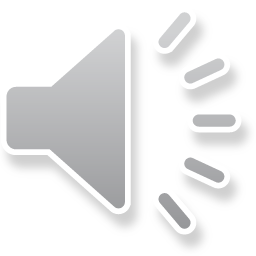 7
Bracketing
Interpolation search
This exemplifies an idea,
  it is not required for this course.
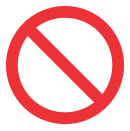 Slope
Derivation:
j
i
The ratio                gives the proportion v is into the interval [ai, aj]
8
Bracketing
Bracketing
While bracketing may be one of the most efficient algorithmtechniques for searching arrays, it is often the least efficientalgorithm we can use to approximate solutions numerically
Often, we will resort to bracketing only when it is impossibleto use the tools of interpolation or Taylor series
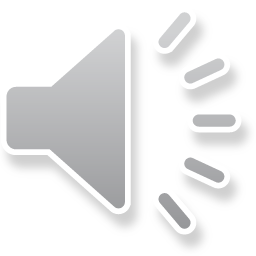 9
Bracketing
Summary
Following this topic, you now
Understand the idea behind bracketing
Given that the solution is known to be on an interval,	we apply an algorithm to shrink that interval
Have reviewed the algorithm of a binary search
Understand the idea behind the interpolation search
Are aware that bracketing, however, is less optimal for approximation solutions to analytic problems
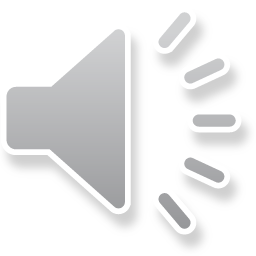 10
Bracketing
References
[1]	https://en.wikipedia.org/wiki/Binary_search_algorithm
[2] 	https://en.wikipedia.org/wiki/Interpolation_search
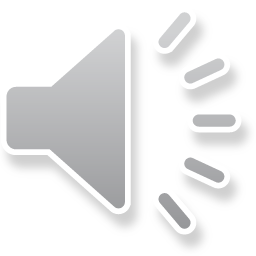 11
Bracketing
Acknowledgments
None so far.
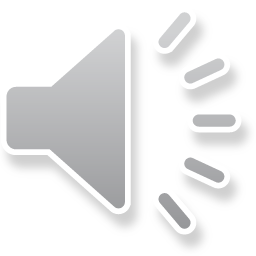 12
Bracketing
Colophon
These slides were prepared using the Cambria typeface. Mathematical equations use Times New Roman, and source code is presented using Consolas.  Mathematical equations are prepared in MathType by Design Science, Inc.
Examples may be formulated and checked using Maple by Maplesoft, Inc.

The photographs of flowers and a monarch butter appearing on the title slide and accenting the top of each other slide were taken at the Royal Botanical Gardens in October of 2017 by Douglas Wilhelm Harder. Please see
https://www.rbg.ca/
for more information.
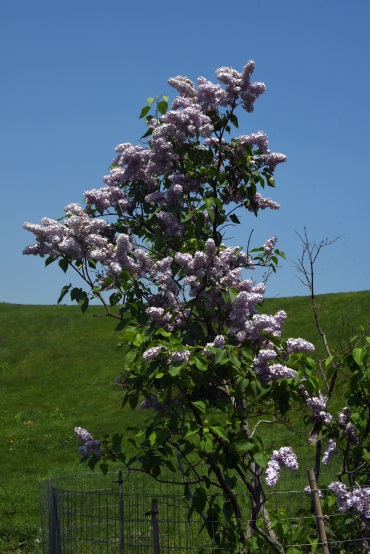 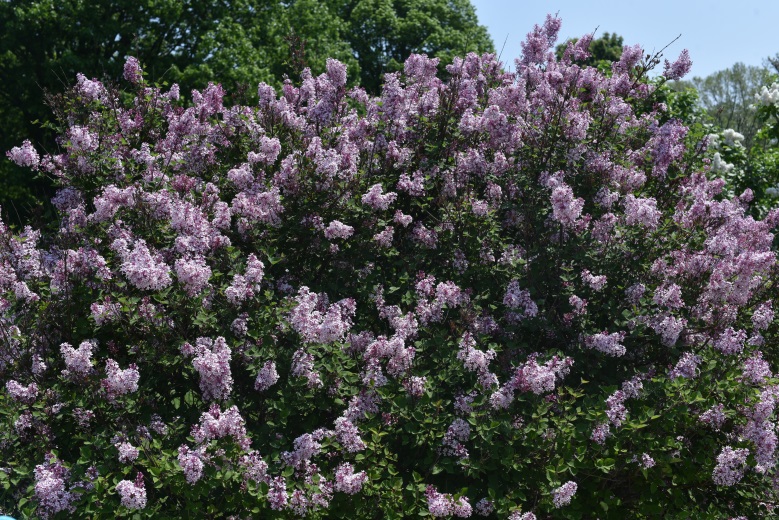 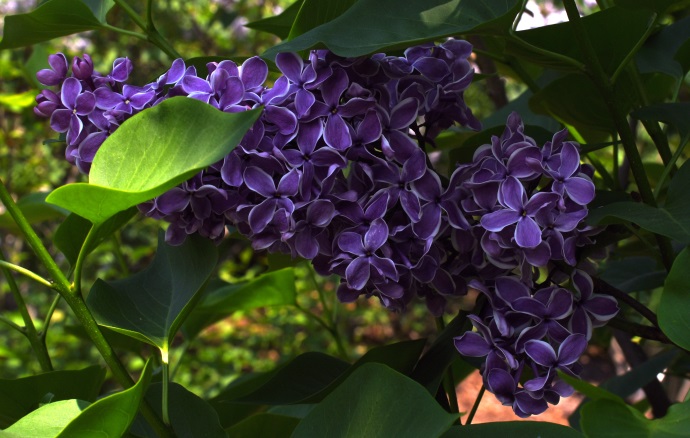 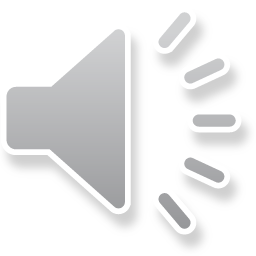 13
Bracketing
Disclaimer
These slides are provided for the ece 204 Numerical methods course taught at the University of Waterloo. The material in it reflects the author’s best judgment in light of the information available to them at the time of preparation. Any reliance on these course slides by any party for any other purpose are the responsibility of such parties. The authors accept no responsibility for damages, if any, suffered by any party as a result of decisions made or actions based on these course slides for any other purpose than that for which it was intended.
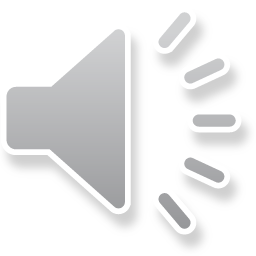 14